SITUACIÓN DIDÁCTICA¿Qué   veo?
Maestra Yamilé Idania
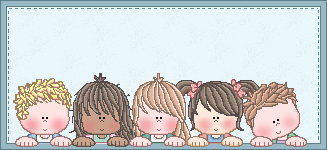 COMPETENCIAS
EXPLORACION Y CONOCIMIENTO DEL MUNDO

EL MUNDO NATURAL
OBSERVA SERES VIVOS Y ELEMENTOS DE LA NATURALEZA Y LO QUE OCURRE EN FENÓMENOS     NATURALES.
Competencias Transversales
Lenguaje  Y Comunicación
Identifica algunas características del sistema de escritura. (establece comparaciones entre las características graficas de  su nombre, los de sus compañeros y otras palabras).
Obtiene y comparte información a través de diversas formas de expresión oral. (formula preguntas sobre lo que desea o necesita saber acerca de algo o alguien, al entrevistar familiares o a otras personas)
Pensamiento  Matemático
Reúne información sobre criterios acordados, representa gráficamente dicha información y la interpreta. (organiza y registra información en cuadros, tablas y graficas sencillas usando material concreto o ilustraciones).
SECUENCIA DIDÁCTICA
GRUPO PEQUEÑO
INICIO
Partir de conocimientos previos al presentar el material, utilizar preguntas como:
-¿Qué  observan en los tableros?¿Qué son?
-¿Cuántas imágenes son?
-¿Qué colores tienen?
-¿Conoces algunos de estos insectos?
-Has jugado alguna vez: ¿Qué veo?
-¿Crees que con estos tableros podemos jugar?
DESARROLLO
2.- Explicaré a los niños la dinámica del juego:
Formar dos equipos como ellos decidan. 
Consignas claras  especificando el uso del reloj de arena, apoyando a los niños en el registro de la grafica y verificar el uso del tiempo.
Alentar para que en parejas decidan y describan a los insectos.
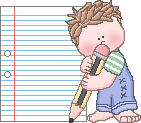 CIERRE
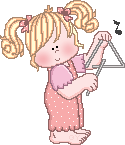 3.-Evaluar el juego.
-¿Quién gano?  
-¿Cómo te diste cuenta?
-¿Qué aprendiste con el juego?
-¿Fue fácil o difícil?
-¿En que te descubriste que eres hábil?
-¿Hubo algún problema?¿Cómo se solucionó?